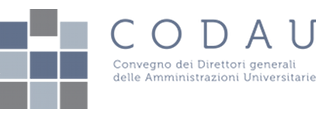 XIII CONVEGNO ANNUALE CODAU
	17/19 SETTEMBRE 2015

PRIMA SESSIONE - TAVOLA ROTONDA
18 settembre 2015

I modelli organizzativi degli Atenei a cinque anni dalla riforma

Dott.Daniele Livon – Direttore Generale MIUR
Prof. Sergio Pecorelli – Rettore Universita’ di Brescia
Dott.Giuseppe Colpani – Direttore Generale Universita’ di Bologna
Prof.Sandro Bernardini – Direttore del Dipartimento di Scienze Sociali, 					        Università «La Sapienza» di Roma

Coordina il dott.Riccardo Grasso- Direttore Generale Università di Pisa






Riccardo Grasso
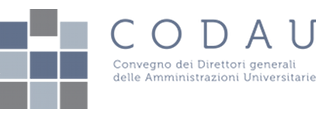 La nuova Università alla luce della Legge 240/2010

La Legge 240 del 30/12/2010 (riforma Gelmini) rappresenta:
 
il punto di arrivo di una vasta riforma che negli ultimi 30 anni
ha caratterizzato tutta la PP.AA. compreso il settore dell’Università


il punto di partenza di una revisione di molteplici aspetti organizzativi e funzionali del Sistema Universitario per attivare nuovi meccanismi di funzionamento
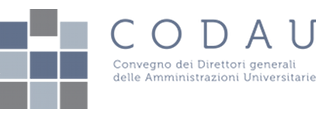 La nuova Università alla luce della Legge 240/2010

Gli obbiettivi della riforma:

Governance di Sistema
Governance di Ateneo
Assetti organizzativi e processi decisionali
Riorganizzazione delle attività didattiche in un armonico rapporto con le attività di ricerca
Nuove modalità di reclutamento della docenza universitaria
Nuova contabilità con revisione dei processi amministrativo-contabile
Meccanismi di premialità per la qualità della didattica e della ricerca
Competitività dentro il Sistema e a livello Internazionale
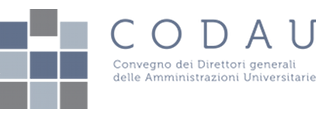 La nuova Università alla luce della Legge 240/2010

Gli attori di questo processo negli anni di attuazione della riforma….

Gli Organi di Governo dell’Ateneo e il MIUR

…..e il contesto di riferimento

Riduzione del FFO, vincoli di spesa, limitazione del turn-over, abnorme produzione di normativa  per tutte le PPAA
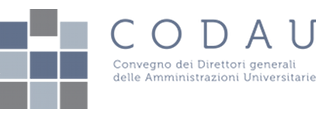 La nuova Università alla luce della Legge 240/2010

A cinque anni dalla riforma:
 
Gli obbiettivi prefissati sono stati colti?
Si è evoluto il sistema relazionale MIUR/UNIVERSITA’?
È cambiata la governance?
Sono mutati gli assetti organizzativi e i processi decisionali?
Un unico modello o una miriade di modelli?
Il mutamento atteso è pari a quello percepito e a quello realizzato?
I giudizi interni ed esterni quali sono?

Ai nostri ospiti il compito di portare il loro punto di vista, frutto della loro esperienza e dei rispettivi ruoli ricoperti